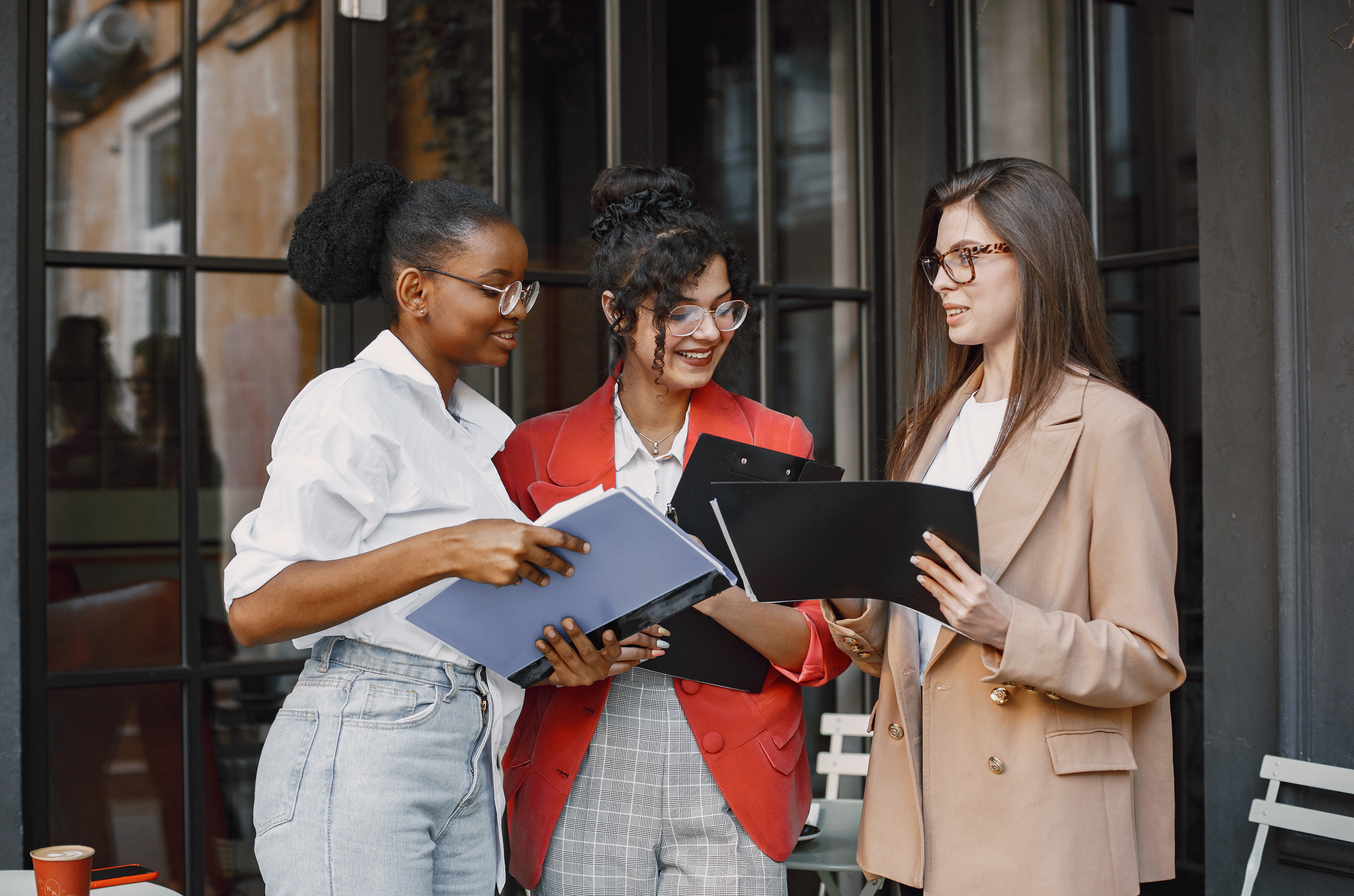 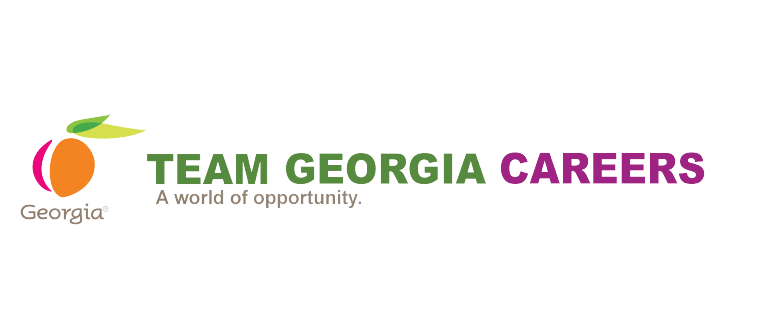 GEORGIA STATE GOVERNMENT

Internship Program 
Overview
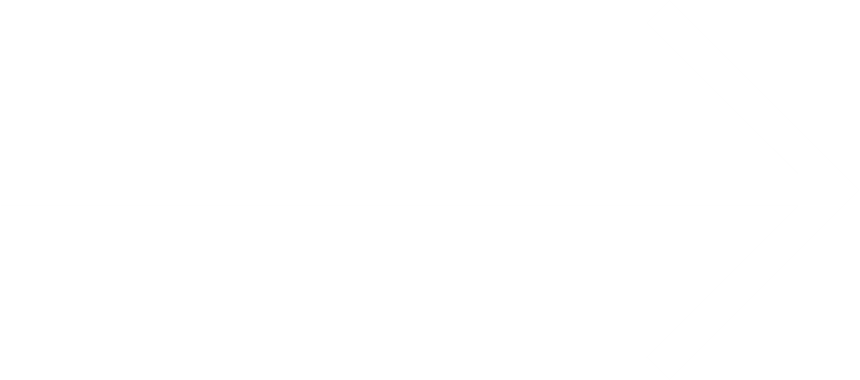 INTERNSHIP PIPELINE INITIATIVE
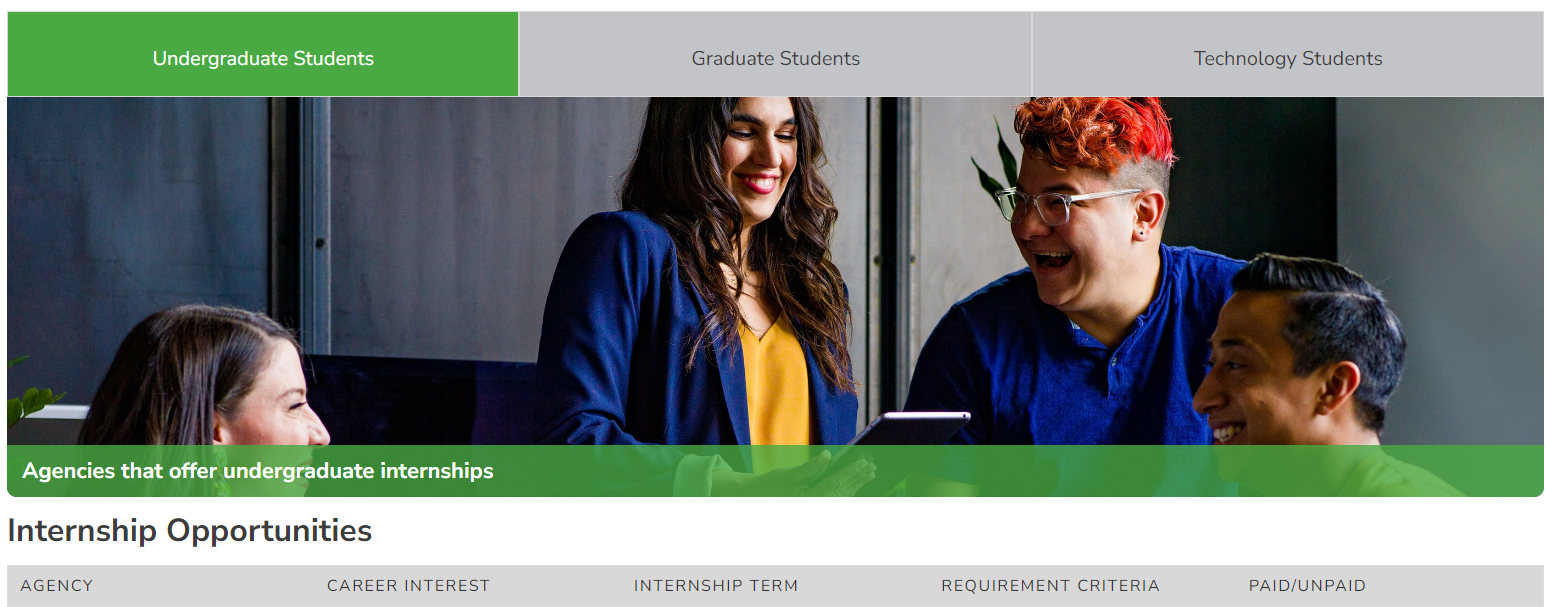 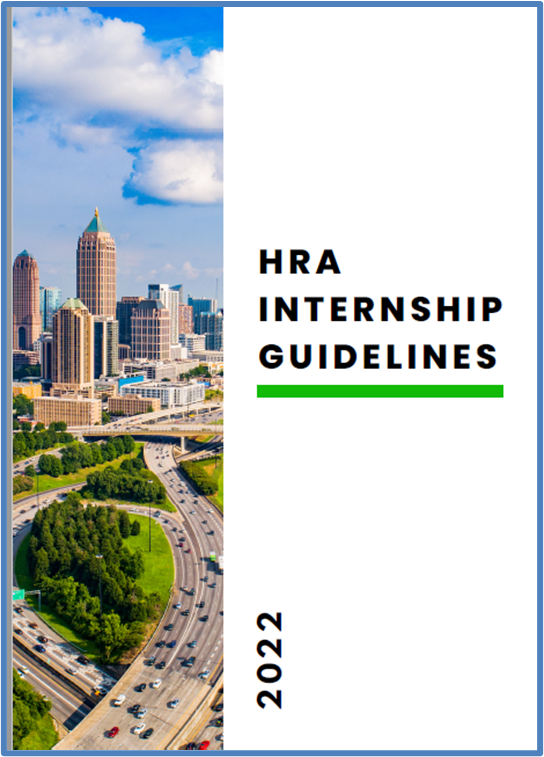 PROGRESS TO DATE
DOAS Strategic Initiative
Three Phase Project:
Created Internship Job Codes - 2022
Paid, Unpaid, Graduate
School Year 22-23 Tracking
85 paid interns hired
Published Internship Guidelines - 2022
Up Next:
Finalize and Publish Internship Toolkit
Expand to 20 partner universities
PARTNER SCHOOL LIST
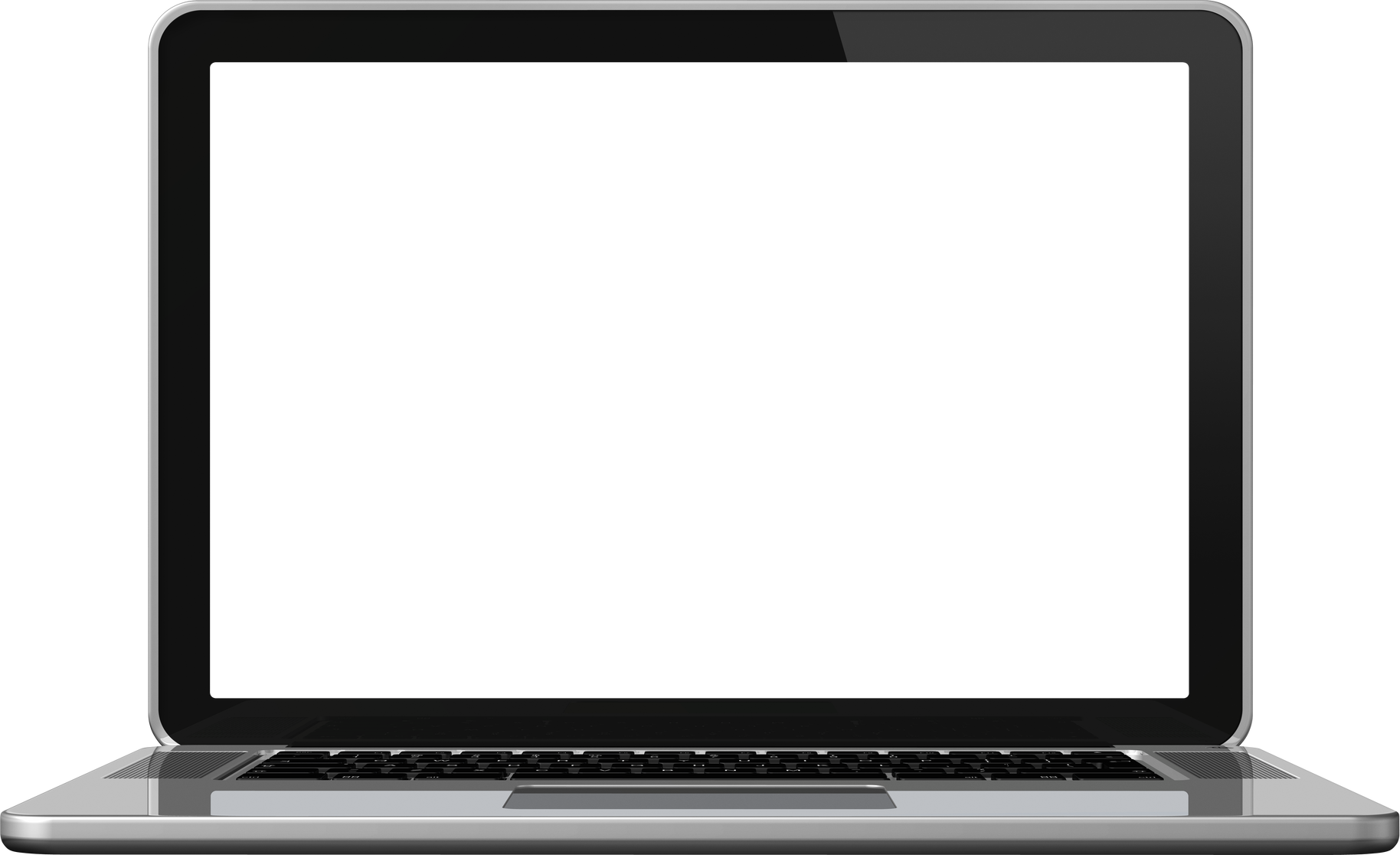 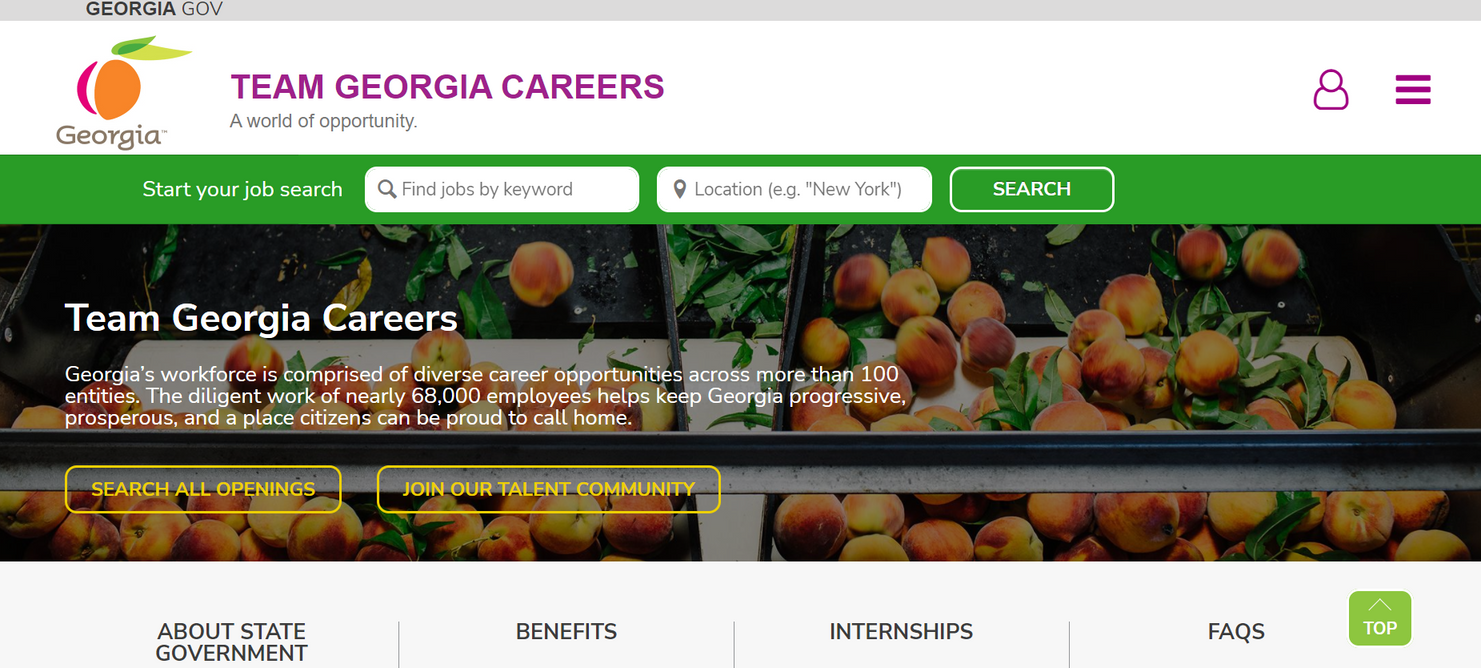 HANDSHAKE
Implemented January 2023
Connected to all Georgia universities using the platform
Piloted Two Spring Internship Opportunities
2 Agencies; 3 internships
Paid internships 
Five hires from four different schools
Encouraging all agencies to use platform for entry-level hires
INTERNSHIP PAGE
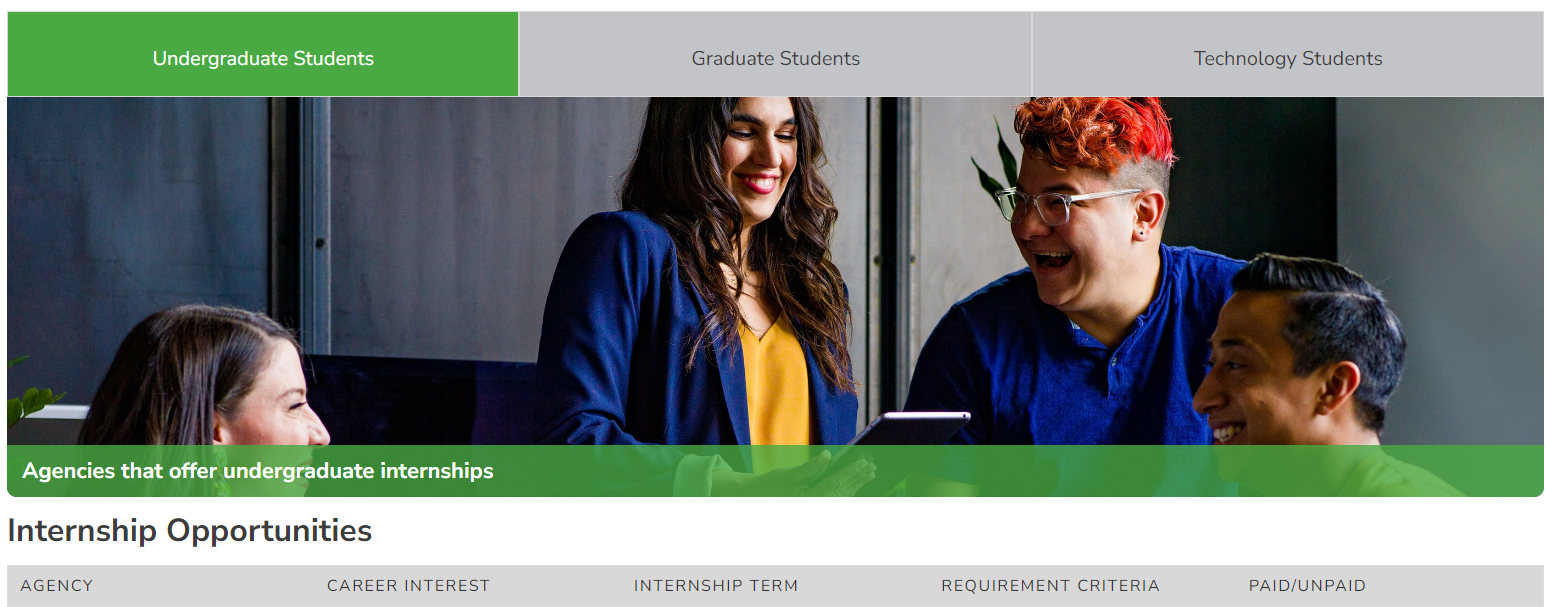 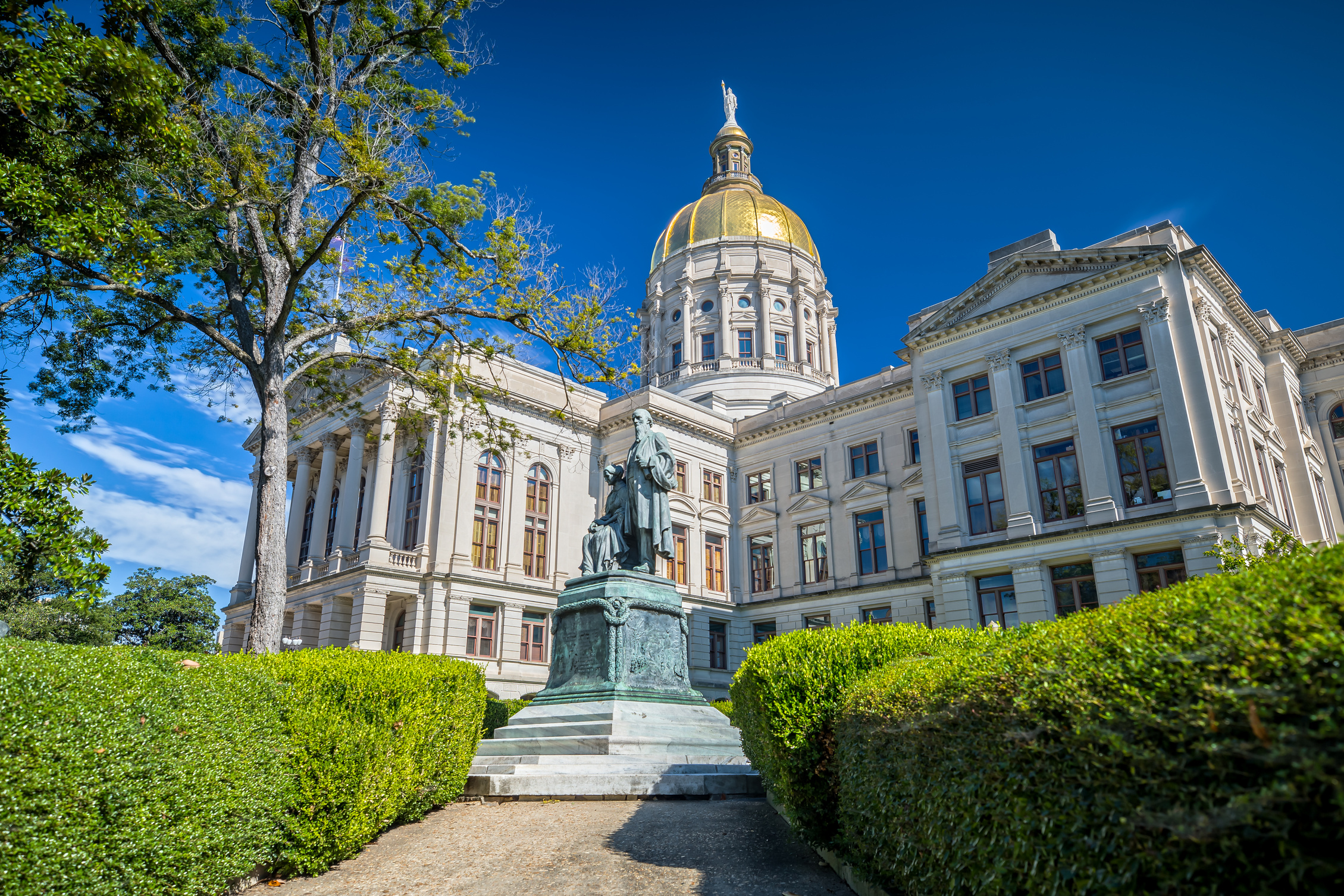 FOLLOW US ON SOCIAL MEDIA
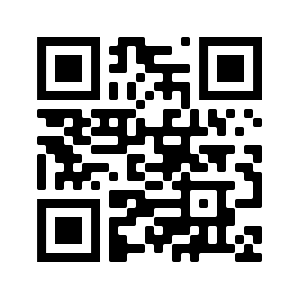 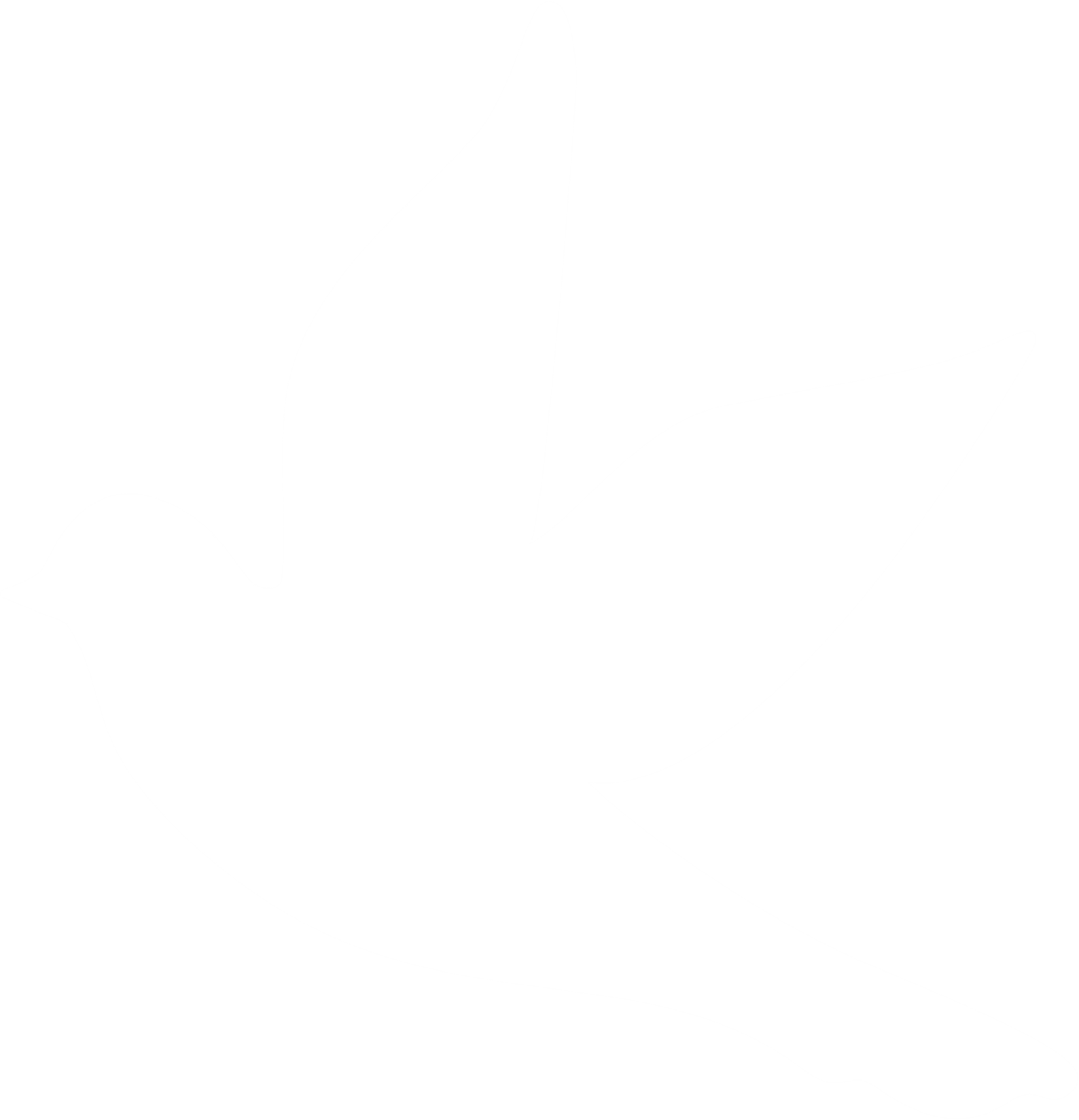 @TeamGacareers
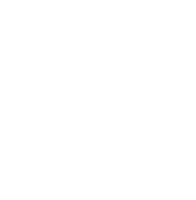 @Team Georgia Careers
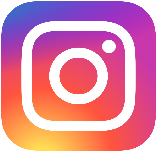 @ teamgeorgiacareers
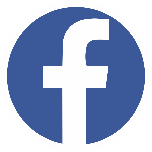 @TeamGacareers
www.careers.georgia.gov
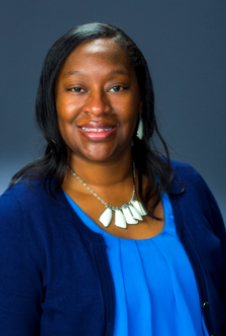 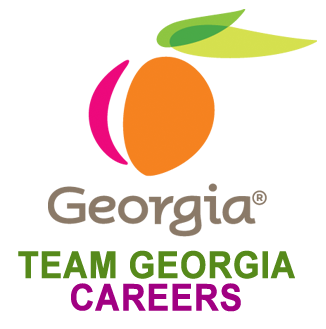 For questions contact,
Monique Jenkins, SHRM-SCP, PHR, MBA
Senior Manager, Enterprise Talent Management Services
404-463-7044
monique.jenkins@doas.ga.gov
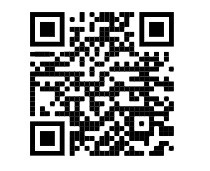 CONNECT ON
LINKEDIN
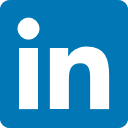